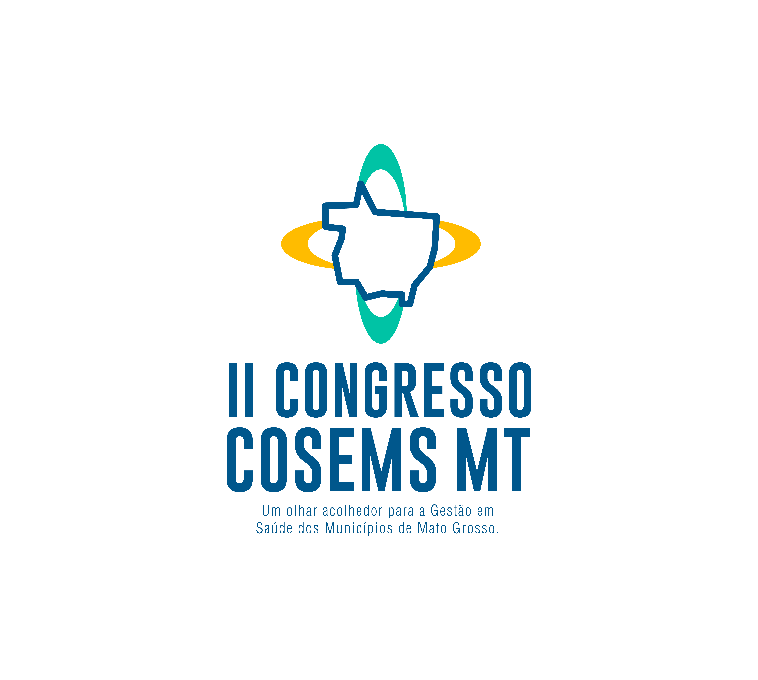 IMUNIZAÇÃO E PASTORAL DA CRIANÇA:UMA PARCERIA QUE RESULTOUEM PREMIAÇÃO PELA ALTACOBERTURA VACINAL
Talita Stella
União do Sul
1
[Speaker Notes: Para usar este slide de animação de título com uma nova imagem, basta 1) mover a forma semitransparente superior para o lado, 2) excluir a imagem do espaço reservado, 3) clicar no ícone da imagem para adicionar uma nova imagem, 4) mover a forma semitransparente de volta à posição original, 5) atualizar o texto no slide.]
APRESENTAÇÃO:

Pastoral da Criança, ações sociais, ações de saúde, nutrição, educação e cidadania para comunidades;
A entidade realiza encontros “Celebração da Vida”; 
O Programa Nacional de Imunização (PNI) na redução das doenças imunopreveníveis no Brasil;
Alinhamento de parceria da Saúde com a Pastoral da Criança, considerando o papel ativo dos parceiros nas comunidades, foi estabelecida uma estratégica para ampliar o acesso à vacinação no município de União do Sul.
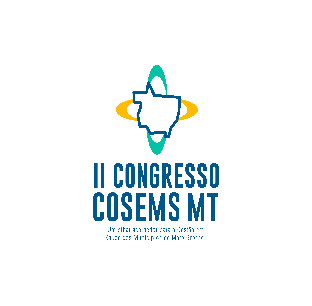 2
OBJETIVOS

Divulgar como as articulações das ações e estratégias de vacinação em parceria com a Pastoral da Criança no município de União do Sul obteve resultado exitoso. 
Descrever como o acompanhamento de famílias e crianças em situação de vulnerabilidade pode ser possível quando se capacita líderes voluntários para disseminar informações corretas sobre imunização com a intenção de reduzir a incidência de doenças
imunopreveníveis por meio da conscientização e do acesso à imunização. ampliado à vacinação.
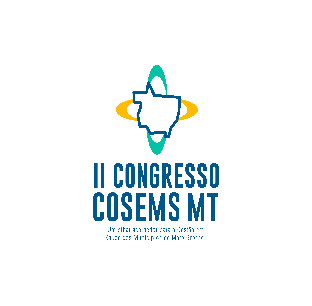 3
METODOLOGIA


Ações da Pastoral da Criança mensais, priorizando microáreas de maior vulnerabilidade;
Reuniões com líderes comunitárias promovendo atividades com profissionais de saúde, abordando temas como imunização;
Início ao “ARRAIÁ DA IMUNIZAÇÃO” temática para atrair o
público alvo para que sejam contemplados com os imunobiológicos;
A parceria estabelecida com a equipe de imunização permitiu incluir a vacinação nesses encontros;
Fortalecer a adesão ao PNI, ampliando a cobertura vacinal, garantindo maior proteção às crianças e gestantes do município.
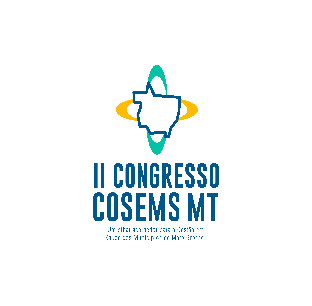 4
RESULTADOS

Com um ano de parceria entre a Pastoral da Criança e a equipe de imunização, houve um aumento significativo na adesão às vacinas do PNI, atingindo as metas propostas pelo Ministério da Saúde. 
Por meio da capacitação de líderes comunitários, foi possível oferecer informações corretas, aumentando a confiança da população na segurança e eficácia das vacinas;
Aumento da busca por parte da população, prova disso é que os eventos eram realizados em apenas dois pontos na cidade, e foi preciso ampliar para três pontos devido ao aumento do número de pessoas com cartões de vacina completos que passaram a subir;
Resultou ao município de União do Sul premiações por sua excelente cobertura vacinal alcançada.
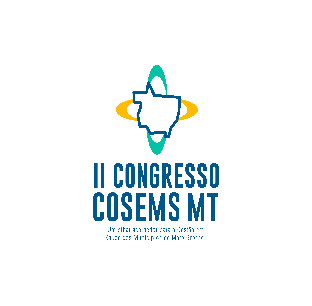 5
CONCLUSÃO
A


   A parceria entre a Pastoral da Criança e a equipe de imunização fortaleceu os vínculos entre a comunidade e os profissionais de saúde, tornando a vacinação um processo mais acessível e menos temido pelas famílias. A vacinação é uma responsabilidade compartilhada entre pais, profissionais de saúde e governo. Nesse sentido, a Estratégia Saúde da Família (ESF) desempenha um papel fundamental..
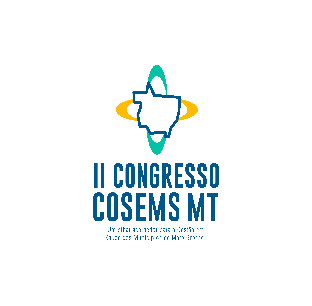 6
Grata por sua atenção!
Atenciosamente, 
Município de União do Sul
OBRIGADA
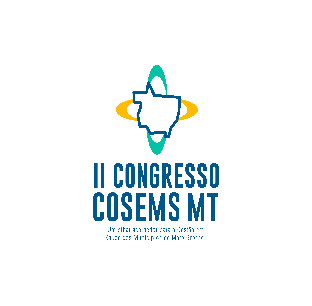 7
[Speaker Notes: Para usar este slide de animação de título com uma nova imagem, basta 1) mover a forma semitransparente superior para o lado, 2) excluir a imagem do espaço reservado, 3) clicar no ícone da imagem para adicionar uma nova imagem, 4) mover a forma semitransparente de volta à posição original, 5) atualizar o texto no slide.]